Презентация к НОД  по аппликации в средней группе «Золотые подсолнухи»
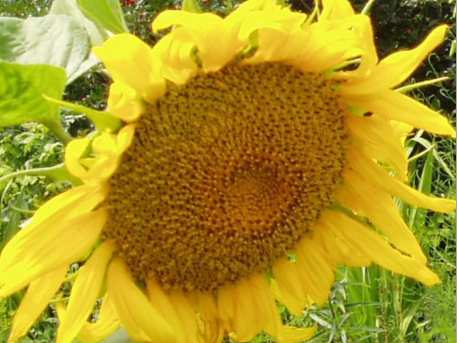 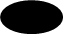 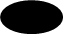